Facebook and the GFW of ChinaGeoff Huston, Byron EllacottAPNIC
Outside                 Deep Inside China
$ dig +short www.facebook.com
star.c10r.facebook.com.
69.171.229.25
$ dig +short AAAA www.facebook.com 
star.c10r.facebook.com.
2a03:2880:10:6f08:face:b00c:0:1
$ dig +short www.facebook.com
1.1.1.1
$ dig +short AAAA www.facebook.com
2001:da8:112::21ae
Outside                 Deep Inside China
$ dig +short www.facebook.com
star.c10r.facebook.com.
69.171.229.25
$ dig +short AAAA www.facebook.com 
star.c10r.facebook.com.
2a03:2880:10:6f08:face:b00c:0:1
$ dig +short www.facebook.com
1.1.1.1
$ dig +short AAAA www.facebook.com
2001:da8:112::21ae
Outside                   Deep Inside China
$ whois 69.171.229.25

NetRange:       69.171.224.0 - 69.171.255.255
CIDR:           69.171.224.0/19
OriginAS:       AS32934
NetName:        TFBNET3
NetHandle:      NET-69-171-224-0-1
Parent:         NET-69-0-0-0-0
NetType:        Direct Assignment
RegDate:        2010-08-05
Updated:        2012-02-24
Ref:            http://whois.arin.net/rest/net/NET-69-171-224-0-1

OrgName:        Facebook, Inc.
OrgId:          THEFA-3
Address:        1601 Willow Rd.
City:           Menlo Park
StateProv:      CA
PostalCode:     94025
Country:        US
RegDate:        2004-08-11
Updated:        2012-04-17
Ref:            http://whois.arin.net/rest/org/THEFA-3

OrgTechHandle: OPERA82-ARIN
OrgTechName:   Operations
OrgTechPhone:  +1-650-543-4800
OrgTechEmail:  noc@fb.com
OrgTechRef:    http://whois.arin.net/rest/poc/OPERA82-ARIN

OrgAbuseHandle: OPERA82-ARIN
OrgAbuseName:   Operations
OrgAbusePhone:  +1-650-543-4800
OrgAbuseEmail:  noc@fb.com
OrgAbuseRef:    http://whois.arin.net/rest/poc/OPERA82-ARIN
$ whois 1.1.1.1

inetnum:        1.1.1.0 - 1.1.1.255
netname:        Debogon-prefix
descr:          APNIC Debogon Project
descr:          APNIC Pty Ltd
country:        AU
admin-c:        AR302-AP
tech-c:         AR302-AP
mnt-by:         APNIC-HM
mnt-routes:     MAINT-AU-APNIC-GM85-AP
mnt-irt:        IRT-APNICRANDNET-AU
status:         ASSIGNED PORTABLE
changed:        hm-changed@apnic.net 20110922
source:         APNIC

irt:            IRT-APNICRANDNET-AU
address:        PO Box 3646
address:        South Brisbane, QLD 4101
address:        Australia
e-mail:         abuse@apnic.net
abuse-mailbox:  abuse@apnic.net
admin-c:        AR302-AP
tech-c:         AR302-AP
mnt-by:         MAINT-AU-APNIC-GM85-AP
changed:        hm-changed@apnic.net 20110922
source:         APNIC

role:           APNIC RESEARCH
Outside                   Deep Inside China
$ whois 69.171.229.25

NetRange:       69.171.224.0 - 69.171.255.255
CIDR:           69.171.224.0/19
OriginAS:       AS32934
NetName:        TFBNET3
NetHandle:      NET-69-171-224-0-1
Parent:         NET-69-0-0-0-0
NetType:        Direct Assignment
RegDate:        2010-08-05
Updated:        2012-02-24
Ref:            http://whois.arin.net/rest/net/NET-69-171-224-0-1

OrgName:        Facebook, Inc.
OrgId:          THEFA-3
Address:        1601 Willow Rd.
City:           Menlo Park
StateProv:      CA
PostalCode:     94025
Country:        US
RegDate:        2004-08-11
Updated:        2012-04-17
Ref:            http://whois.arin.net/rest/org/THEFA-3

OrgTechHandle: OPERA82-ARIN
OrgTechName:   Operations
OrgTechPhone:  +1-650-543-4800
OrgTechEmail:  noc@fb.com
OrgTechRef:    http://whois.arin.net/rest/poc/OPERA82-ARIN

OrgAbuseHandle: OPERA82-ARIN
OrgAbuseName:   Operations
OrgAbusePhone:  +1-650-543-4800
OrgAbuseEmail:  noc@fb.com
OrgAbuseRef:    http://whois.arin.net/rest/poc/OPERA82-ARIN
$ whois 1.1.1.1

inetnum:        1.1.1.0 - 1.1.1.255
netname:        Debogon-prefix
descr:          APNIC Debogon Project
descr:          APNIC Pty Ltd
country:        AU
admin-c:        AR302-AP
tech-c:         AR302-AP
mnt-by:         APNIC-HM
mnt-routes:     MAINT-AU-APNIC-GM85-AP
mnt-irt:        IRT-APNICRANDNET-AU
status:         ASSIGNED PORTABLE
changed:        hm-changed@apnic.net 20110922
source:         APNIC

irt:            IRT-APNICRANDNET-AU
address:        PO Box 3646
address:        South Brisbane, QLD 4101
address:        Australia
e-mail:         abuse@apnic.net
abuse-mailbox:  abuse@apnic.net
admin-c:        AR302-AP
tech-c:         AR302-AP
mnt-by:         MAINT-AU-APNIC-GM85-AP
changed:        hm-changed@apnic.net 20110922
source:         APNIC

role:           APNIC RESEARCH
Facebook, INC
APNIC Labs!
Outside                          Inside
So let’s focus on that inside address: 1.1.1.1
Outside                          Inside
So let’s focus on that inside address: 1.1.1.1

Is this the “real thing” or just a local route to some local black hole?
Outside                          Inside
So let’s focus on that inside address: 1.1.1.1

Is this the “real thing” or just a local route to some local black hole?

Let’s resume the Inside/Outside examination, but focus just on the address 1.1.1.1
Outside                          Inside
$ traceroute 1.1.1.1
traceroute to 1.1.1.1 (1.1.1.1), 64 hops max, 52 byte packets
 1  202.158.221.221 (202.158.221.221)  0.266 ms  0.202 ms  0.194 ms
 2  ge-4-0-0.bb1.b.cbr.aarnet.net.au (202.158.208.81)  0.491 ms  0.438 ms  0.424 ms
 3  so-0-1-0.bb1.b.mel.aarnet.net.au (202.158.194.42)  8.001 ms  8.000 ms  7.992 ms
 4  xe-0-0-0.pe1.a.mel.aarnet.net.au (202.158.200.12)  8.110 ms  8.088 ms  8.078 ms
 5  gw1.xe-0-0-2.pe1.a.mel.aarnet.net.au (202.158.210.41)  12.165 ms  12.193 ms  12.159 ms
 6  66.249.95.232 (66.249.95.232)  12.823 ms  13.254 ms
    66.249.95.234 (66.249.95.234)  20.282 ms
 7  209.85.249.52 (209.85.249.52)  134.637 ms  109.393 ms  109.426 ms
 8  64.233.175.3 (64.233.175.3)  128.052 ms  113.782 ms
    64.233.175.1 (64.233.175.1)  113.192 ms
 9  209.85.255.34 (209.85.255.34)  114.562 ms
    209.85.255.36 (209.85.255.36)  118.550 ms  133.640 ms
10  64.233.174.178 (64.233.174.178)  211.021 ms  211.275 ms  211.694 ms
11  72.14.239.82 (72.14.239.82)  263.661 ms  287.038 ms  264.518 ms
12  216.239.48.41 (216.239.48.41)  269.732 ms
    72.14.239.65 (72.14.239.65)  270.545 ms
    216.239.48.41 (216.239.48.41)  270.244 ms
13  72.14.235.11 (72.14.235.11)  279.278 ms  277.787 ms
    66.249.95.230 (66.249.95.230)  277.315 ms
14  72.14.236.99 (72.14.236.99)  415.698 ms
    72.14.236.147 (72.14.236.147)  278.543 ms
    72.14.236.99 (72.14.236.99)  412.531 ms
15  209.85.252.47 (209.85.252.47)  256.836 ms
    209.85.252.81 (209.85.252.81)  253.370 ms
    209.85.252.47 (209.85.252.47)  254.984 ms
16  65.210.126.78 (65.210.126.78)  255.713 ms  253.913 ms  253.865 ms
$ traceroute 1.1.1.1
traceroute to 1.1.1.1 (1.1.1.1), 64 hops max, 52 byte packets
 1  254 (220.247.145.254)  6.620 ms  1.774 ms  2.561 ms
 2  * * *
 3  192.168.9.5 (192.168.9.5)  6.718 ms  3.322 ms  5.324 ms
 4  159.226.253.189 (159.226.253.189)  25.557 ms  26.145 ms  27.191 ms
 5  8.130 (159.226.253.57)  26.059 ms  27.225 ms  25.889 ms
 6  8.198 (159.226.253.50)  27.060 ms  29.788 ms  29.476 ms
 7  8.192 (159.226.254.254)  64.767 ms  66.801 ms  66.768 ms
 8  72.14.221.138 (72.14.221.138)  100.753 ms  105.117 ms  99.613 ms
 9  209.85.241.56 (209.85.241.56)  101.914 ms
    209.85.241.58 (209.85.241.58)  105.561 ms  101.748 ms
10  66.249.94.31 (66.249.94.31)  175.902 ms
    66.249.94.123 (66.249.94.123)  149.653 ms
    66.249.94.31 (66.249.94.31)  149.498 ms
11  64.233.175.3 (64.233.175.3)  150.364 ms
    64.233.175.1 (64.233.175.1)  150.610 ms  147.552 ms
12  209.85.255.36 (209.85.255.36)  163.323 ms *
    209.85.255.58 (209.85.255.58)  154.349 ms
13  64.233.174.178 (64.233.174.178)  353.593 ms  286.374 ms  312.122 ms
14  72.14.239.80 (72.14.239.80)  245.300 ms
    72.14.239.82 (72.14.239.82)  325.655 ms  284.123 ms
15  216.239.48.41 (216.239.48.41)  279.139 ms  274.913 ms  276.807 ms
16  66.249.95.230 (66.249.95.230)  274.683 ms  274.613 ms
    66.249.95.228 (66.249.95.228)  273.204 ms
17  72.14.236.147 (72.14.236.147)  313.601 ms
    72.14.236.149 (72.14.236.149)  261.617 ms  305.524 ms
18  209.85.252.47 (209.85.252.47)  306.003 ms
    209.85.252.81 (209.85.252.81)  276.541 ms  363.910 ms
19  65.210.126.78 (65.210.126.78)  398.681 ms  361.306 ms  366.265 ms
Outside                          Inside
$ traceroute 1.1.1.1
traceroute to 1.1.1.1 (1.1.1.1), 64 hops max, 52 byte packets
 1  202.158.221.221 (202.158.221.221)  0.266 ms  0.202 ms  0.194 ms
 2  ge-4-0-0.bb1.b.cbr.aarnet.net.au (202.158.208.81)  0.491 ms  0.438 ms  0.424 ms
 3  so-0-1-0.bb1.b.mel.aarnet.net.au (202.158.194.42)  8.001 ms  8.000 ms  7.992 ms
 4  xe-0-0-0.pe1.a.mel.aarnet.net.au (202.158.200.12)  8.110 ms  8.088 ms  8.078 ms
 5  gw1.xe-0-0-2.pe1.a.mel.aarnet.net.au (202.158.210.41)  12.165 ms  12.193 ms  12.159 ms
 6  66.249.95.232 (66.249.95.232)  12.823 ms  13.254 ms
    66.249.95.234 (66.249.95.234)  20.282 ms
 7  209.85.249.52 (209.85.249.52)  134.637 ms  109.393 ms  109.426 ms
 8  64.233.175.3 (64.233.175.3)  128.052 ms  113.782 ms
    64.233.175.1 (64.233.175.1)  113.192 ms
 9  209.85.255.34 (209.85.255.34)  114.562 ms
    209.85.255.36 (209.85.255.36)  118.550 ms  133.640 ms
10  64.233.174.178 (64.233.174.178)  211.021 ms  211.275 ms  211.694 ms
11  72.14.239.82 (72.14.239.82)  263.661 ms  287.038 ms  264.518 ms
12  216.239.48.41 (216.239.48.41)  269.732 ms
    72.14.239.65 (72.14.239.65)  270.545 ms
    216.239.48.41 (216.239.48.41)  270.244 ms
13  72.14.235.11 (72.14.235.11)  279.278 ms  277.787 ms
    66.249.95.230 (66.249.95.230)  277.315 ms
14  72.14.236.99 (72.14.236.99)  415.698 ms
    72.14.236.147 (72.14.236.147)  278.543 ms
    72.14.236.99 (72.14.236.99)  412.531 ms
15  209.85.252.47 (209.85.252.47)  256.836 ms
    209.85.252.81 (209.85.252.81)  253.370 ms
    209.85.252.47 (209.85.252.47)  254.984 ms
16  65.210.126.78 (65.210.126.78)  255.713 ms  253.913 ms  253.865 ms
$ traceroute 1.1.1.1
traceroute to 1.1.1.1 (1.1.1.1), 64 hops max, 52 byte packets
 1  254 (220.247.145.254)  6.620 ms  1.774 ms  2.561 ms
 2  * * *
 3  192.168.9.5 (192.168.9.5)  6.718 ms  3.322 ms  5.324 ms
 4  159.226.253.189 (159.226.253.189)  25.557 ms  26.145 ms  27.191 ms
 5  8.130 (159.226.253.57)  26.059 ms  27.225 ms  25.889 ms
 6  8.198 (159.226.253.50)  27.060 ms  29.788 ms  29.476 ms
 7  8.192 (159.226.254.254)  64.767 ms  66.801 ms  66.768 ms
 8  72.14.221.138 (72.14.221.138)  100.753 ms  105.117 ms  99.613 ms
 9  209.85.241.56 (209.85.241.56)  101.914 ms
    209.85.241.58 (209.85.241.58)  105.561 ms  101.748 ms
10  66.249.94.31 (66.249.94.31)  175.902 ms
    66.249.94.123 (66.249.94.123)  149.653 ms
    66.249.94.31 (66.249.94.31)  149.498 ms
11  64.233.175.3 (64.233.175.3)  150.364 ms
    64.233.175.1 (64.233.175.1)  150.610 ms  147.552 ms
12  209.85.255.36 (209.85.255.36)  163.323 ms *
    209.85.255.58 (209.85.255.58)  154.349 ms
13  64.233.174.178 (64.233.174.178)  353.593 ms  286.374 ms  312.122 ms
14  72.14.239.80 (72.14.239.80)  245.300 ms
    72.14.239.82 (72.14.239.82)  325.655 ms  284.123 ms
15  216.239.48.41 (216.239.48.41)  279.139 ms  274.913 ms  276.807 ms
16  66.249.95.230 (66.249.95.230)  274.683 ms  274.613 ms
    66.249.95.228 (66.249.95.228)  273.204 ms
17  72.14.236.147 (72.14.236.147)  313.601 ms
    72.14.236.149 (72.14.236.149)  261.617 ms  305.524 ms
18  209.85.252.47 (209.85.252.47)  306.003 ms
    209.85.252.81 (209.85.252.81)  276.541 ms  363.910 ms
19  65.210.126.78 (65.210.126.78)  398.681 ms  361.306 ms  366.265 ms
Hang on… BOTH inside and outside ROUTE the packets addressed to 1.1.1.1 to 
the same endpoint:   65.210.126.78
But 65.210.126.78 is Google!
$ whois 65.210.126.78

#
# ARIN WHOIS data and services are subject to the Terms of Use
# available at: https://www.arin.net/whois_tou.html
#


#
# The following results may also be obtained via:
# http://whois.arin.net/rest/nets;q=65.210.126.78?showDetails=true&showARIN=false&ext=netref2
#

MCI Communications Services, Inc. d/b/a Verizon Business UUNET65 (NET-65-192-0-0-1) 65.192.0.0 - 65.223.255.255
GOOGLE INC UU-65-210-126-72 (NET-65-210-126-72-1) 65.210.126.72 - 65.210.126.79
So…
Why is 1.1.1.1 being routed into Google?
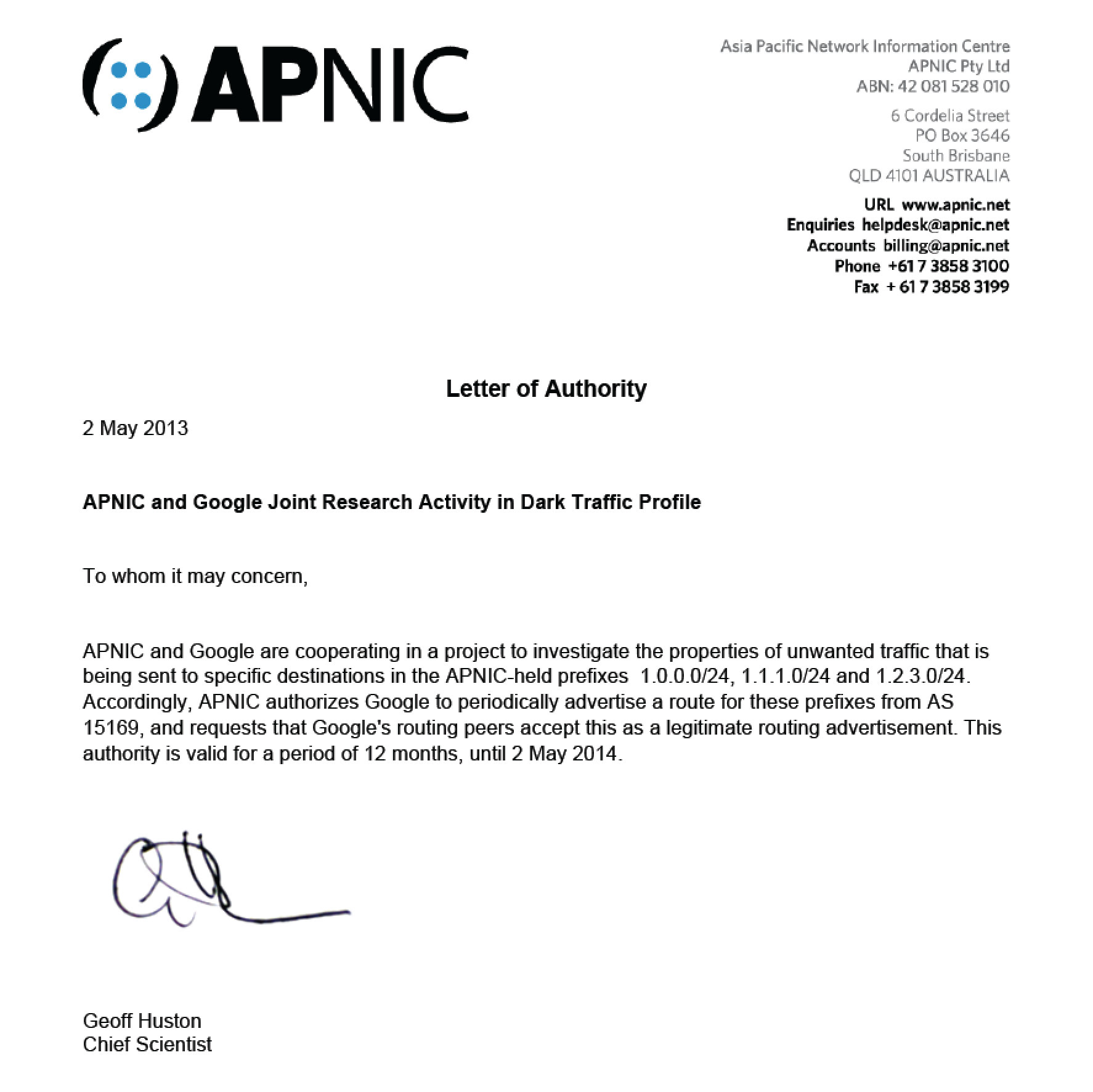 And there’s a darknet traffic collectorat that address!
And there’s a darknet traffic collectorat that address!
And here’s a small snapshot of what it sees
And there’s a darknet traffic collectorat that address!
Yes that’s incoming TCP SYNS to 1.1.1.1 port 80!
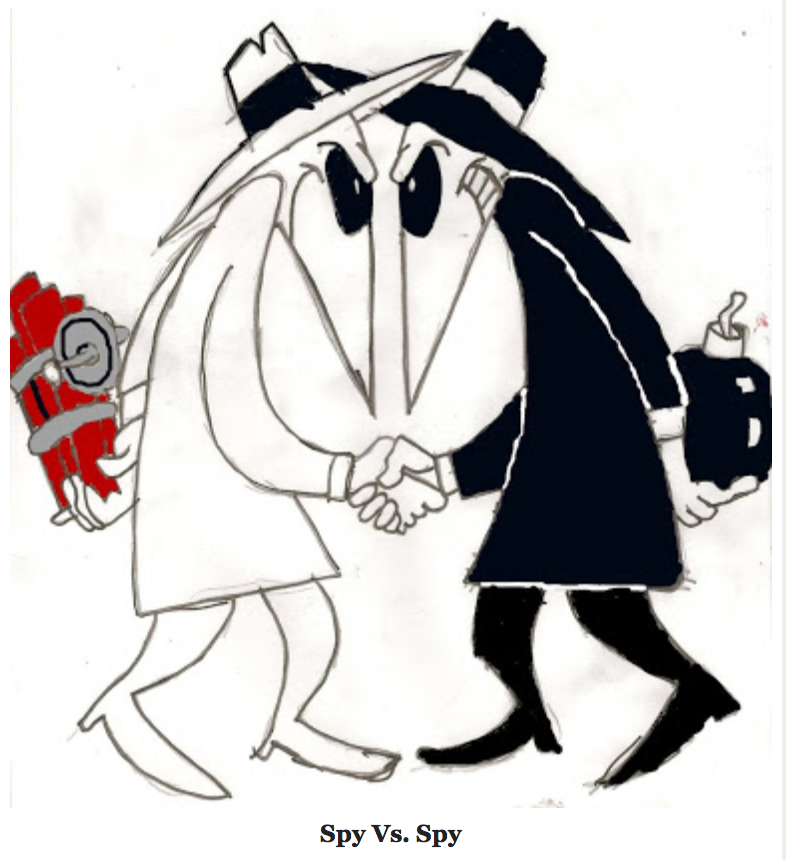 So, for Facebook in China, exactly who is watching who here?
But at other times it’s even stranger…
$ dig @m.root-servers.net www.facebook.com
; <<>> DiG 9.9.3-P1 <<>> @m.root-servers.net.	www.facebook.com
; (2 servers found)
;; global options: +cmd
;; Got answer:
;; ->>HEADER<<- opcode: QUERY, status: NOERROR, id: 3195
;; flags: qr rd ra; QUERY: 1, ANSWER: 1, AUTHORITY: 0, ADDITIONAL: 0

;; QUESTION SECTION:
;www.facebook.com	IN	A

;; ANSWER SECTION:
www.facebook.com.	300	IN	A	255.255.255.255

;; Query time: 38 msec
;; SERVER: 2001:dc3::35#53(2001:dc3::35)
;; WHEN: Tue Aug 27 19:07:12 EST 2013
;; MSG SIZE  rcvd: 50
But at other times it’s even stranger…
$ dig @m.root-servers.net www.facebook.com
; <<>> DiG 9.9.3-P1 <<>> @m.root-servers.net.	www.facebook.com
; (2 servers found)
;; global options: +cmd
;; Got answer:
;; ->>HEADER<<- opcode: QUERY, status: NOERROR, id: 3195
;; flags: qr rd ra; QUERY: 1, ANSWER: 1, AUTHORITY: 0, ADDITIONAL: 0

;; QUESTION SECTION:
;www.facebook.com	IN	A

;; ANSWER SECTION:
www.facebook.com.	300	IN	A	255.255.255.255

;; Query time: 38 msec
;; SERVER: 2001:dc3::35#53(2001:dc3::35)
;; WHEN: Tue Aug 27 19:07:12 EST 2013
;; MSG SIZE  rcvd: 50
Really!
The broadcast address!
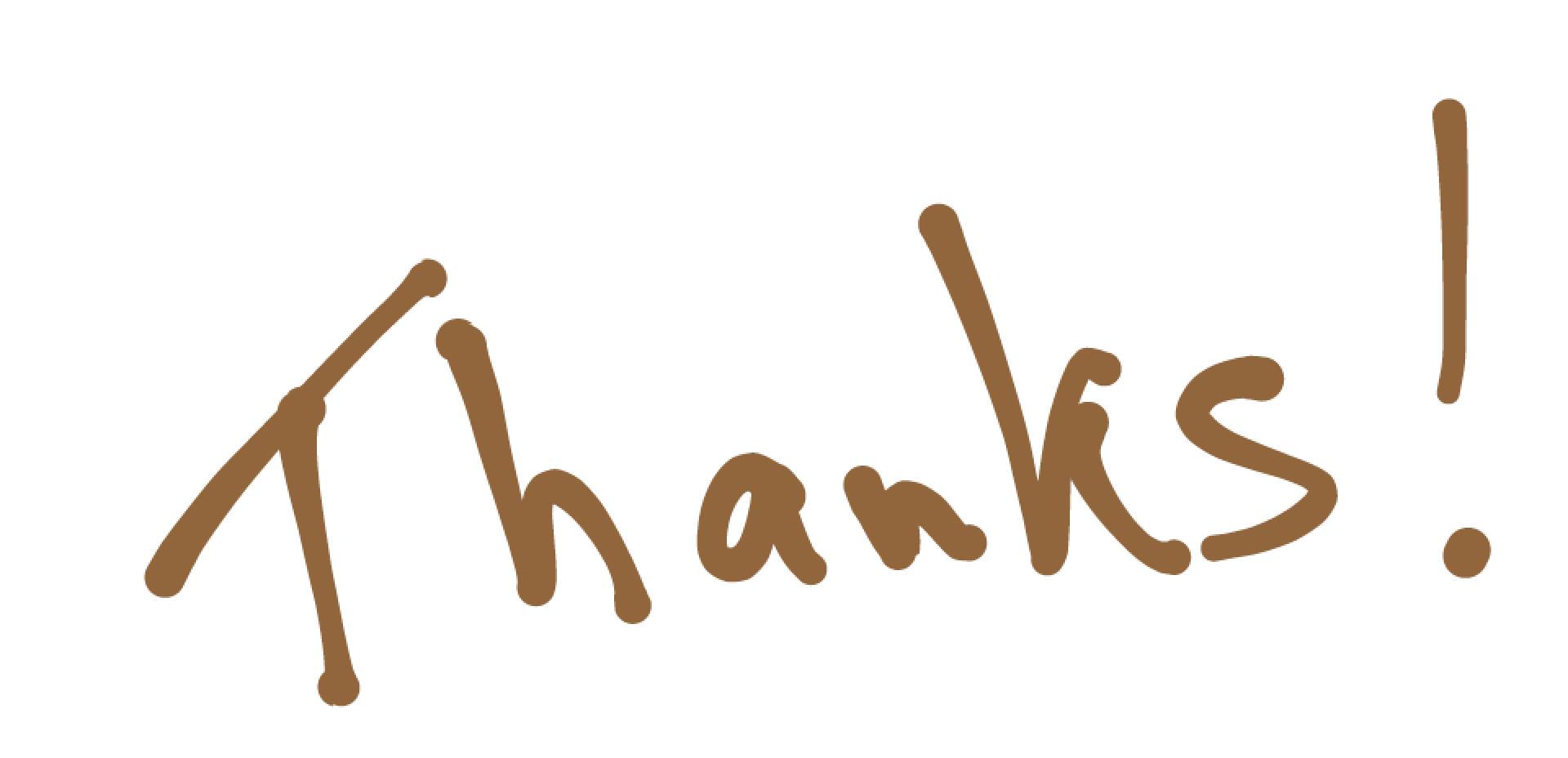